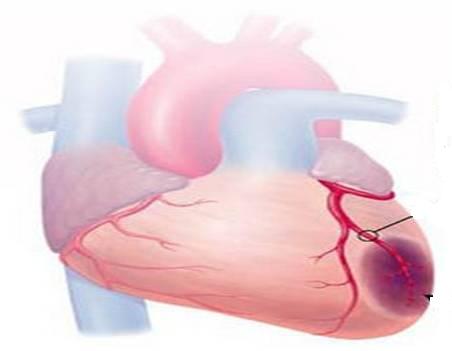 ANTIANGINAL DRUGS
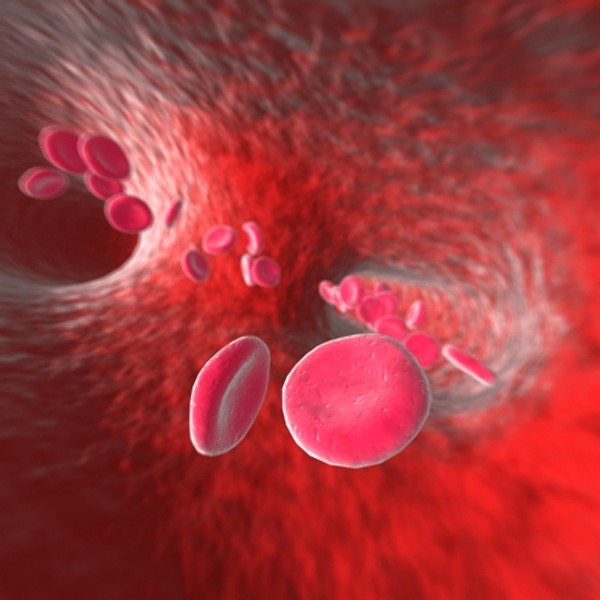 ANTIANGINAL DRUGS
ILOs
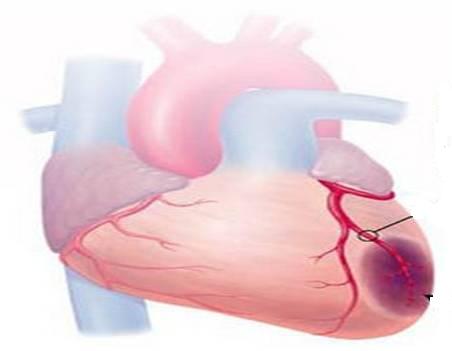 By the end of those 2 lectures
[24 slides for studing]
you will be able to:
Recognize variables contributing to a balanced myocardial supply vs demand
Identify etiopathogenic cascades contributing to ischemic heart disease
Justify the different related clinical presentations of ischemic heart disease  
Expand on the drugs used to alleviate acute anginal attacks vs those meant    for prophylaxis & improvement of survival 
Detail the pharmacology of nitrates, other vasodilators, and other drugs used      as antianginal therapy 
Sum up the varied therapeutic recommendations for treatment of different      clinical presentations of ischemic heart disease
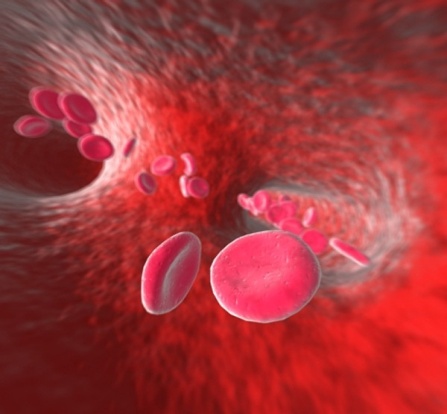 Coronary SUPPLY
Pumping Heart DEMAND
  WORK
O2
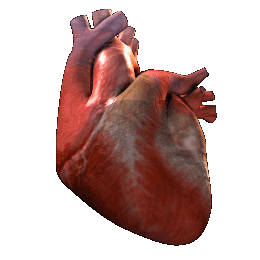 ATP
G
FFA
O2
G
O2
O2
ATP
O2
O2
G
O2
FFA
G
FFA
O2
ATP
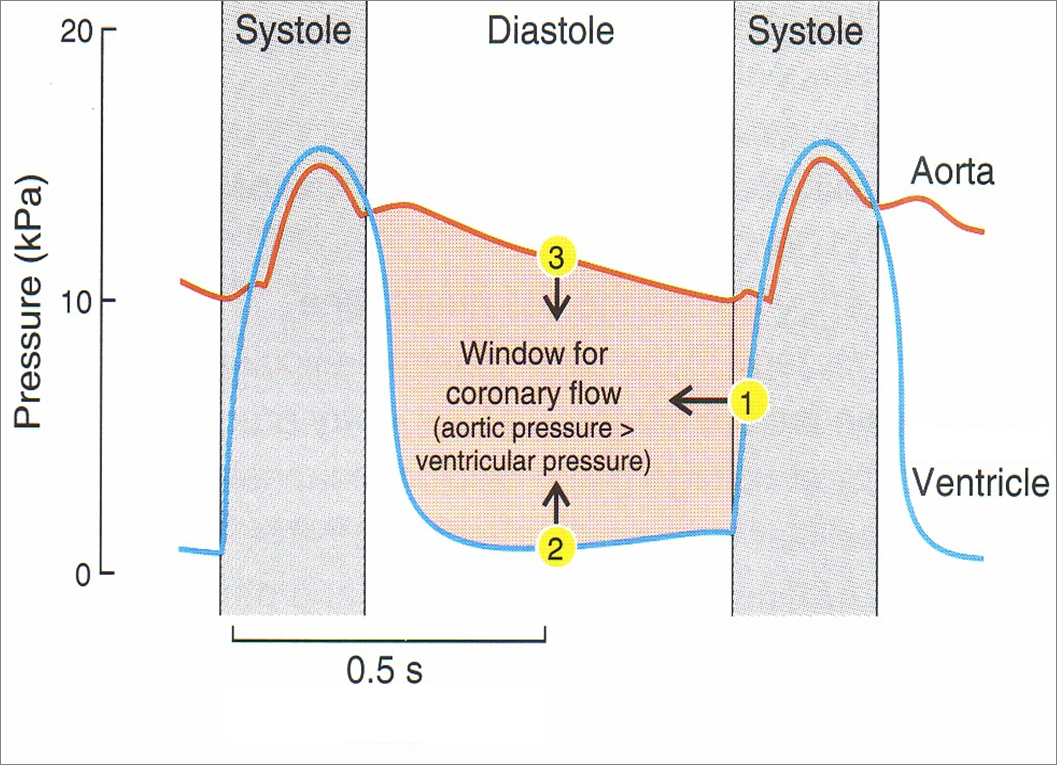 [S]
[D]
[S]
 DP
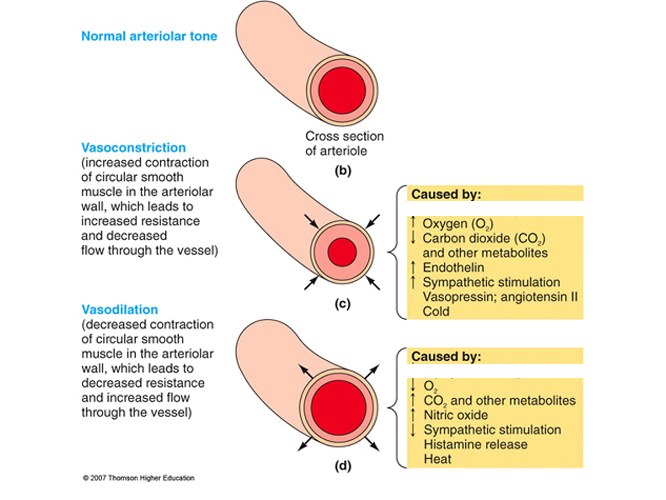 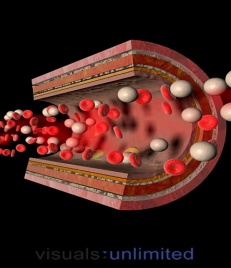 Shortening of D
 Ventricular End-DP
Coronary SUPPLY
Pumping Heart DEMAND
  WORK
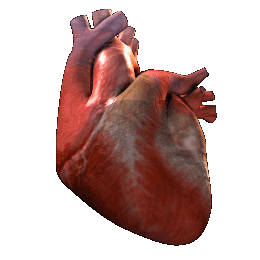 O2
ATP
G
FFA
O2
G
O2
O2
ATP
O2
O2
G
O2
FFA
G
FFA
O2
ATP
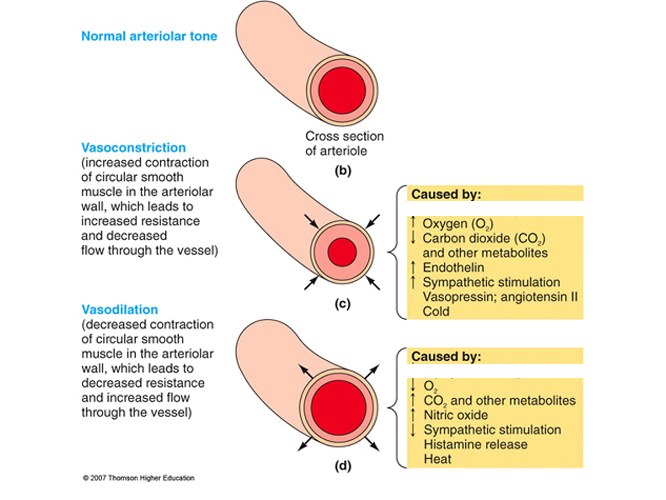 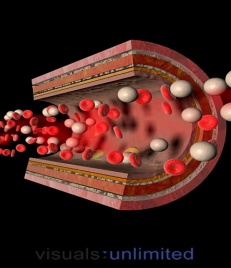 ?
?
ISCHEMIC HEART DISEASE
?
CORONARY  NARROWING
CORONARY HEART DISEASES [CHD]
FUNCTIONAL
STRUCTURAL
SPASM
ATHEROSCLEROTIC
PLAQUE
ISCHEMIC  HEART DISEASES [IHD]
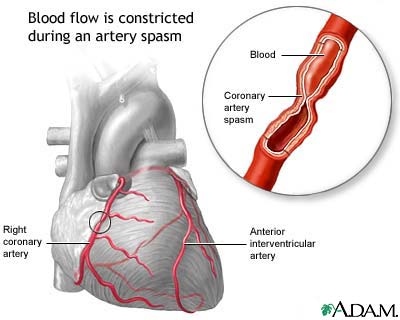 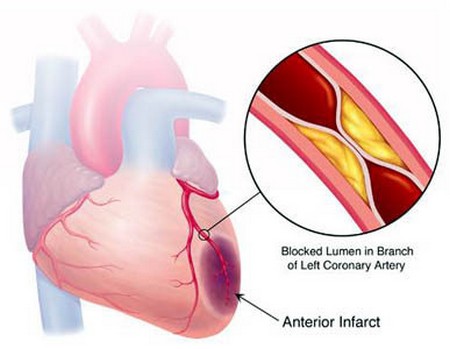 + THROMBOSIS
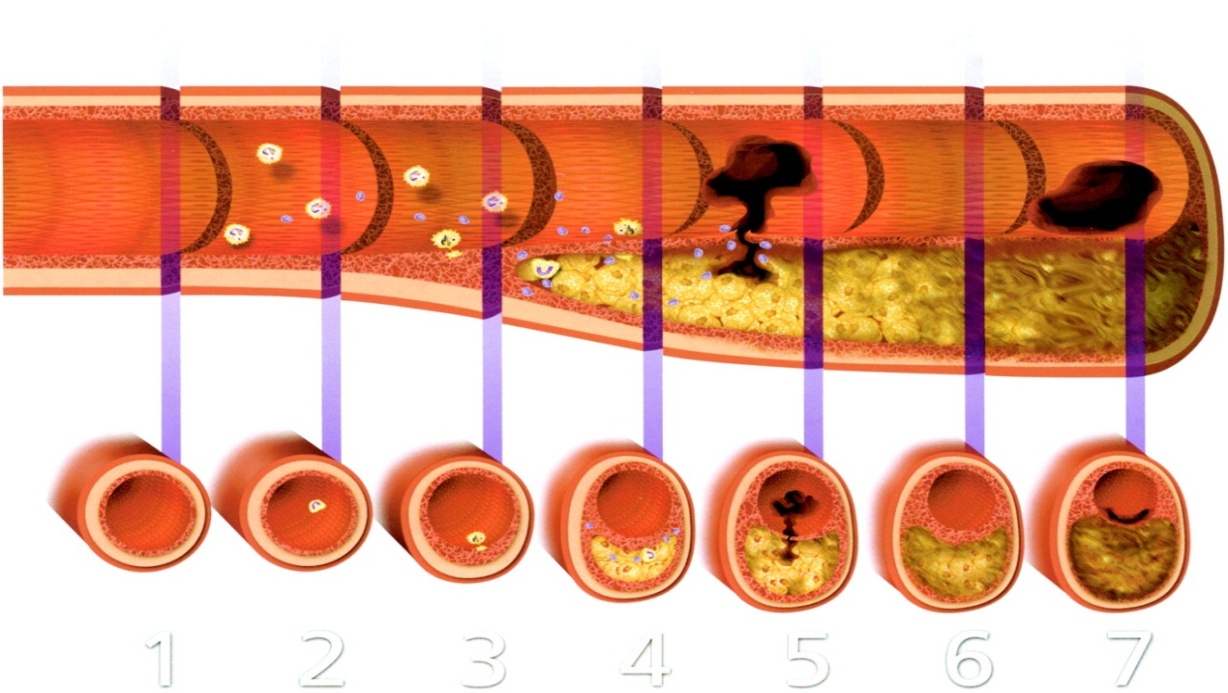 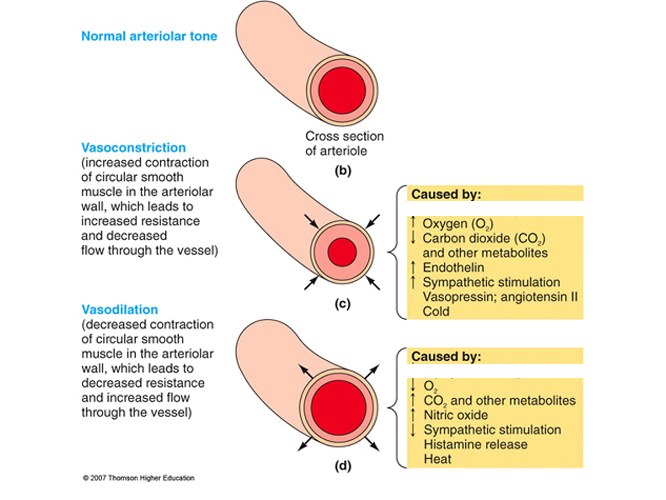 SPASTIC ANGINA
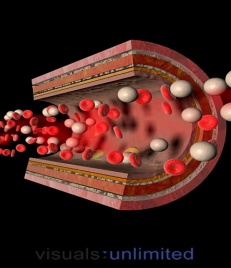 ANGINA
Stabilized
Vulnerable
STABLE  ANGINA
UNSTABLE  ANGINA
ACUTE MYOCARDIAL INFARCTION [AMI]
ACUTE CORONARY SYNDROME [ACS]
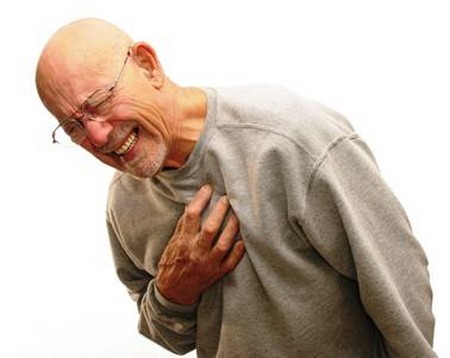 ANGINA Pectoris
By a Spasm or Stabilized  Plaque
Chest pain (varying in severity) due to ischemia of heart                     muscle caused by obstruction or spasm of                        coronary arteries
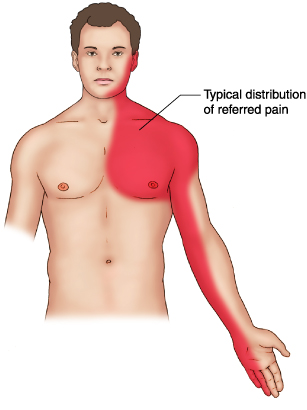 Constricting & tight, oppressive, crushing
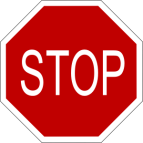 Starts in the centre behind the sternum or on  left side of the front of chest & spread out to shoulder arm…..a
Pain is due to (accumulation of metabolites K+, PGs,  Kinins, Adenosine….) 2ndry to the ischemia
Vulnerable  Plaque
Prinzmetal’s Angina
Stable Angina
Unstable Angina
VARIANT ANGINA
EFFORT ANGINA
CRESCENDO ANGINA
Occurs at rest Cyclic (vasospasm) due to contraction of VSMC
>in younger women
Develops by exertion
Resolves at rest
Lasts ~5 min
Insidious onset
Occurs at rest / minimal exertion
Severe / Lasting >10 min; Either of;
* New onset (nothing for last 4–6 w) 
* Crescendo pattern; getting  > severe         / prolonged / frequent than previous
ACS
Sustained Spasm
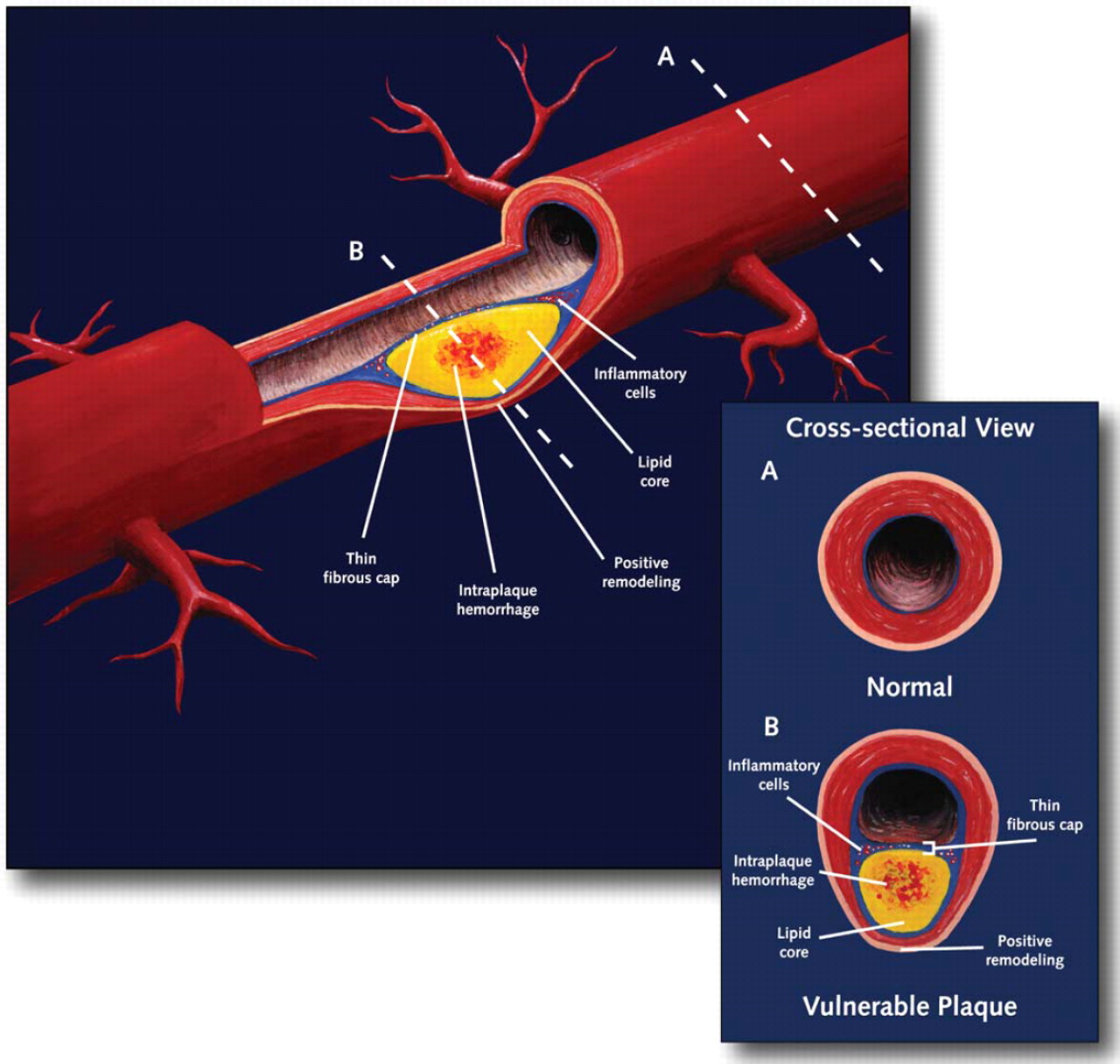 RELATION OF PATHOPHYSIOLOGICAL FINDINGS TO ACS
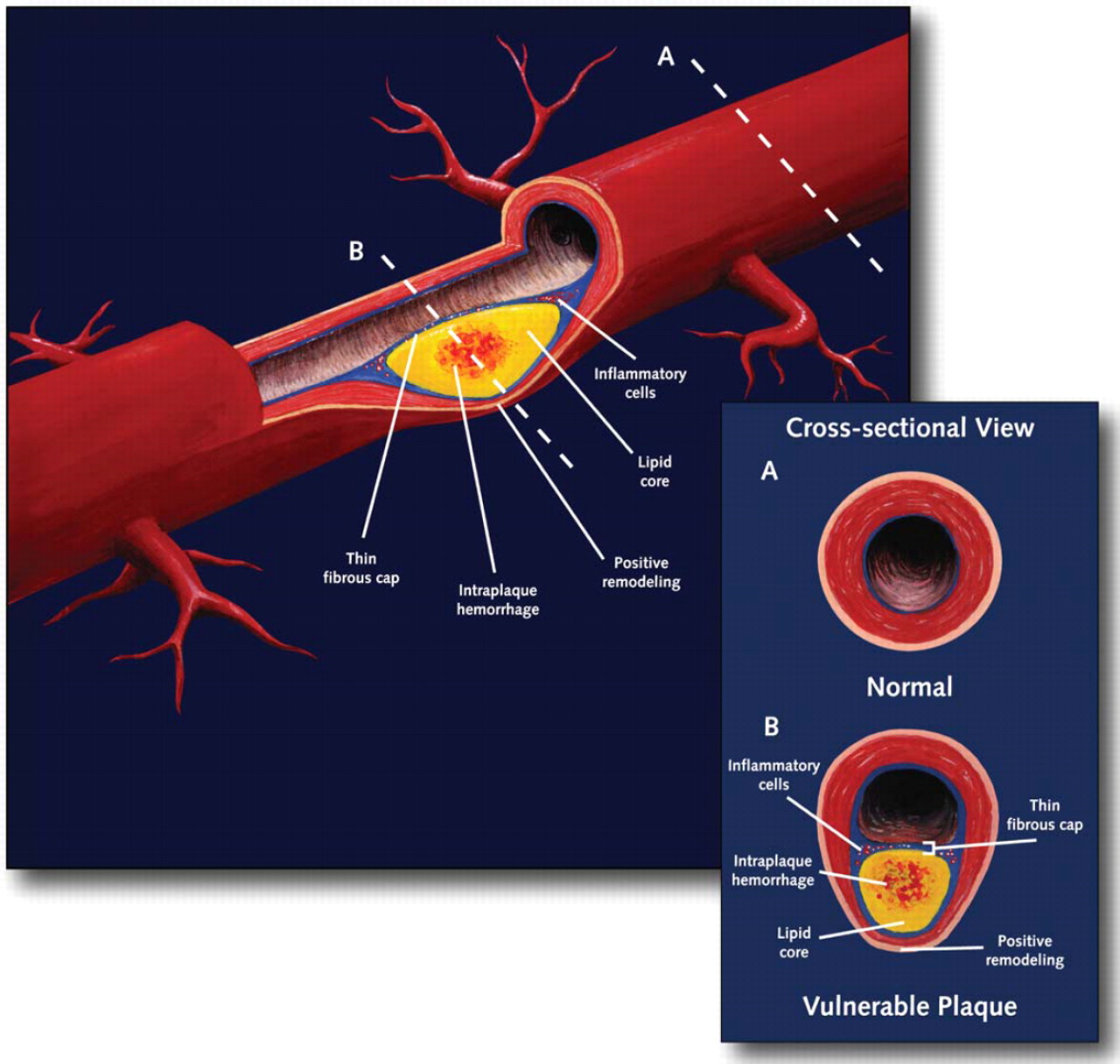 Vulnerable 
Plaque  ACUTE OCCLUSION  
(~Subtotal / Total) ACS
Vulnerable 
Plaque 
Rupture / erosion / fissuring 
exposure  of thrombogenic 
surface platelets adhere 
thrombosis  OCCLUSION
Internal haemorrhage  sudden growth  OCCLUSION
Acute ~Subtotal / Total OCCLUSION
ACUTE CORONARY SYNDROMES [ACS]
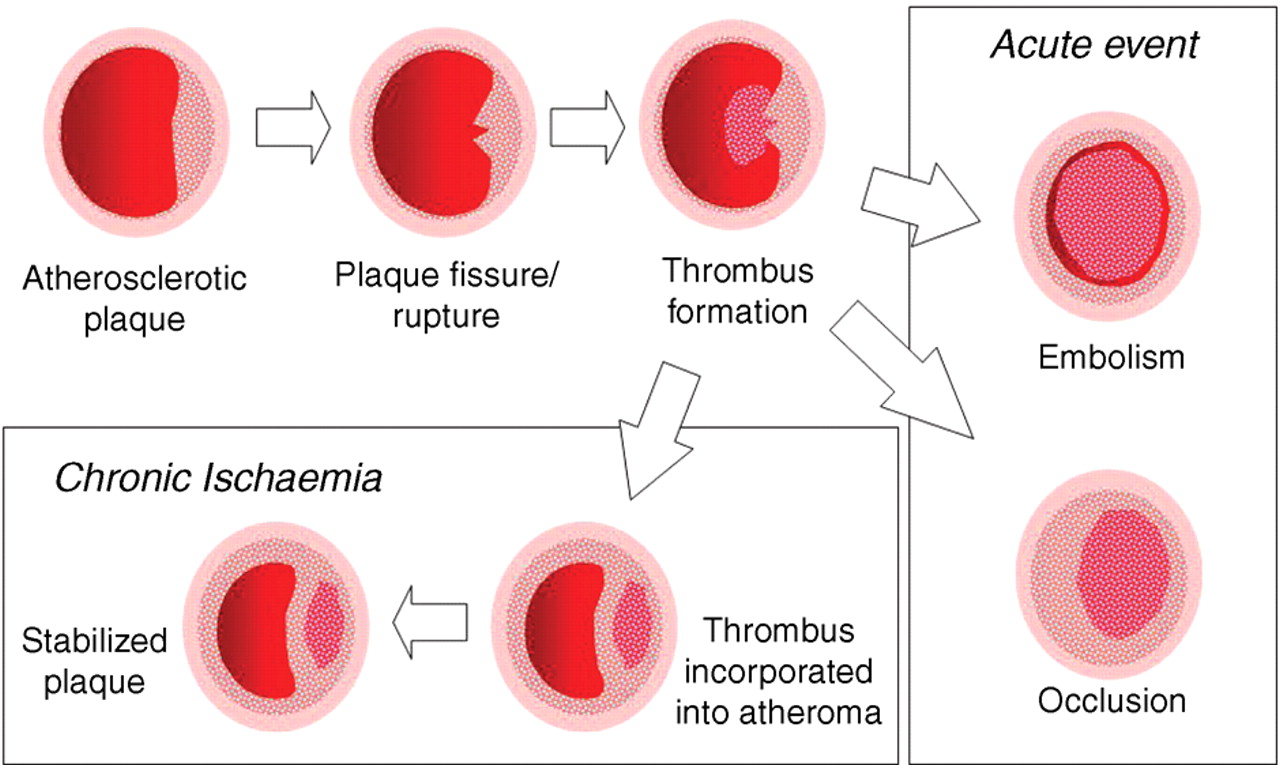 Umbrella term that covers a spectrum of acute clinical conditions ranging from
 Unstable angina (38%)
 NSTEMI (25%) 
 STEMI (30%)
ATP, Ion PumpsCa 
~~Action Potention, elect. Activities & functions
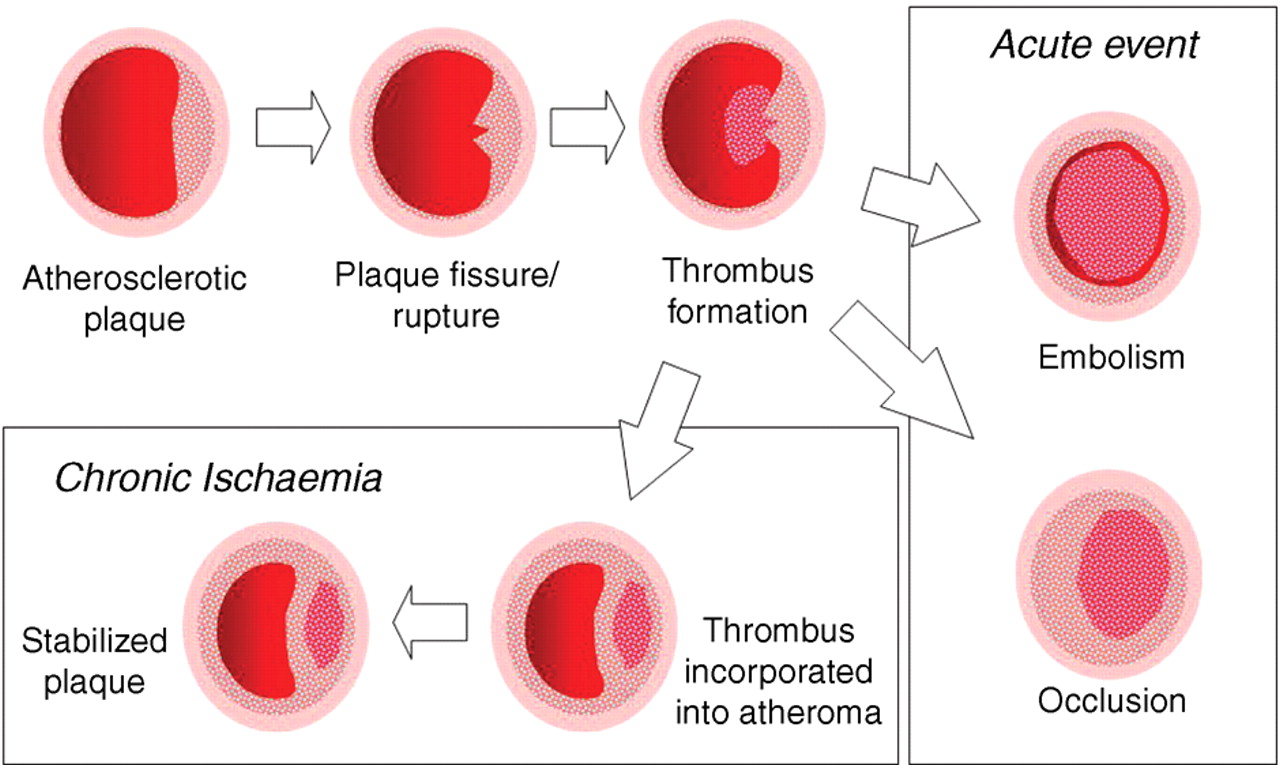 Inflam. Mediators, ROS TNFa, NFkB, ….
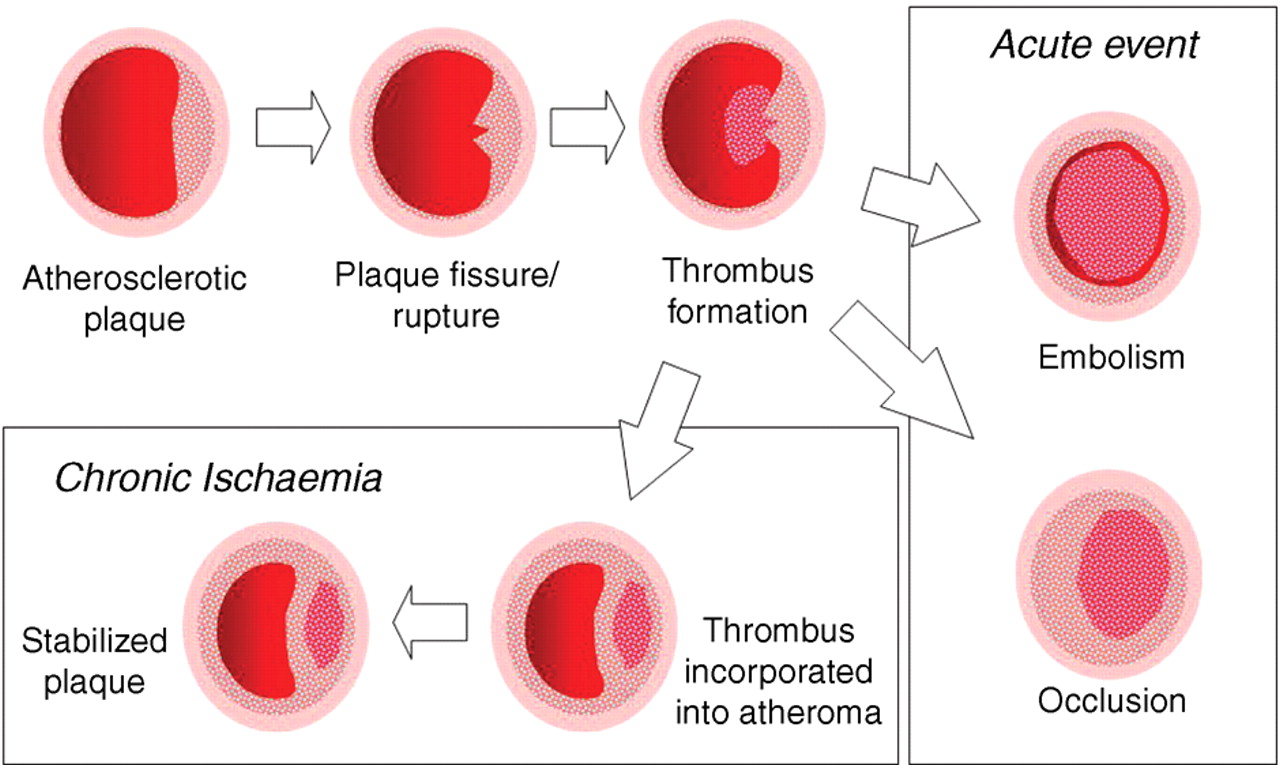 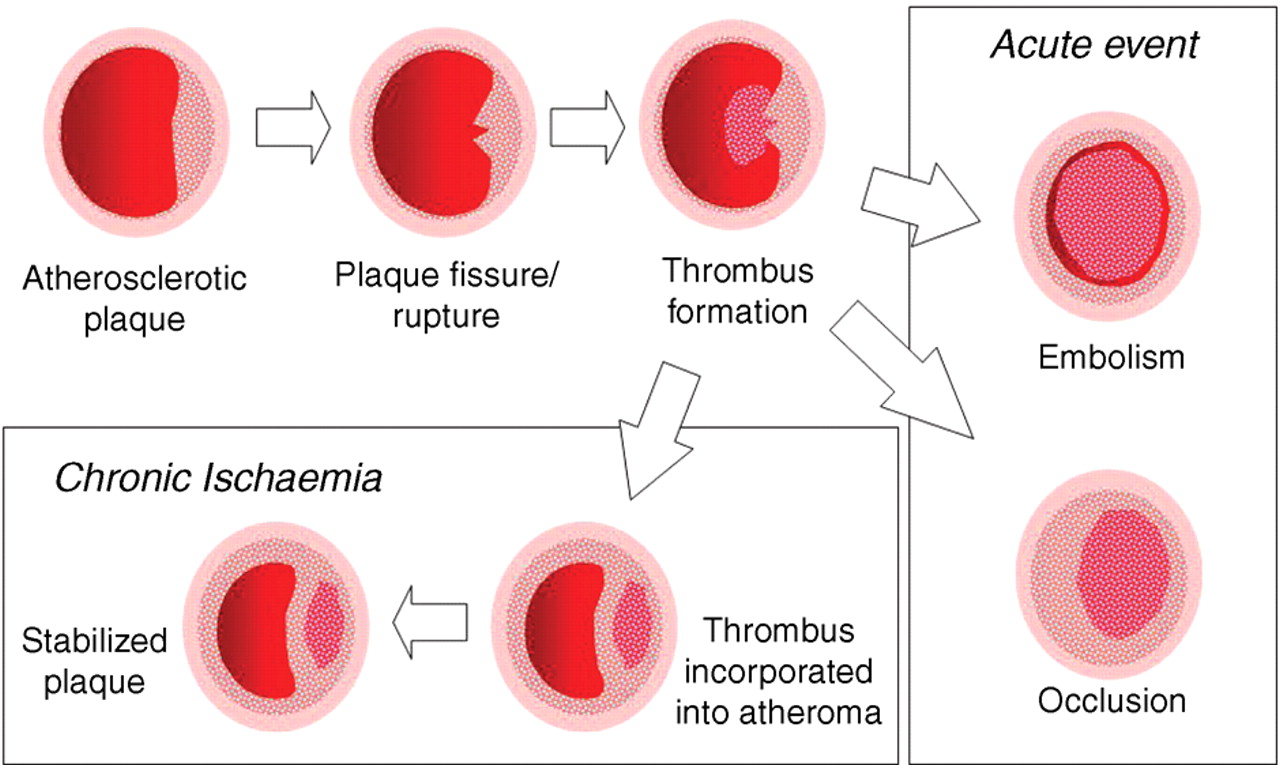 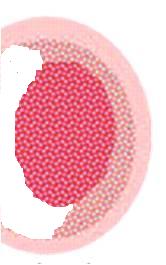 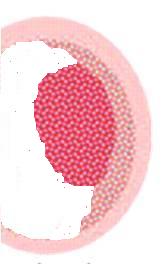 Apoptosis
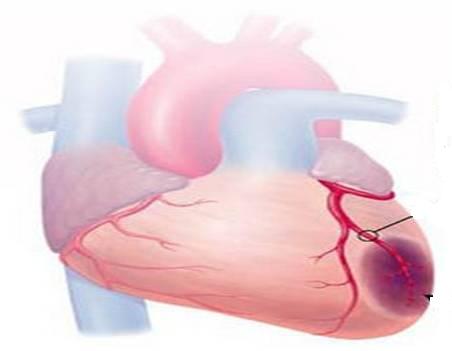 Proteolysis, Membrane damage….
Necrosis
Cardiac Enzymes (Markers)
ECG CHANGES
ST – Elevation
Non ST – Elevation
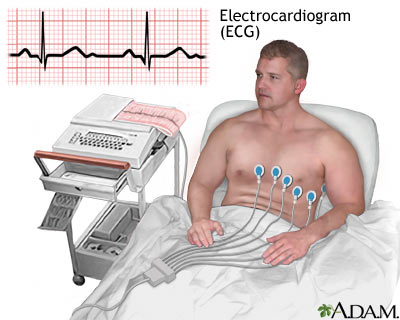 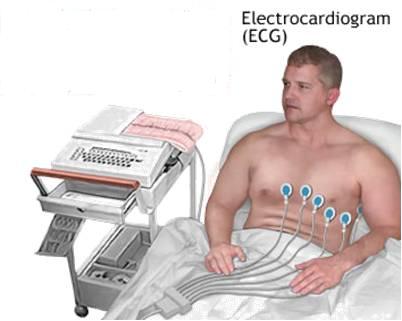 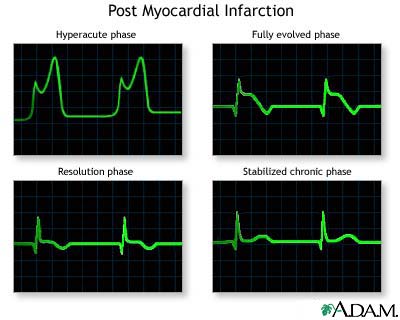 -ve
+ve
Unstable Angina
AMI
AMI
NSTEMI
STEMI
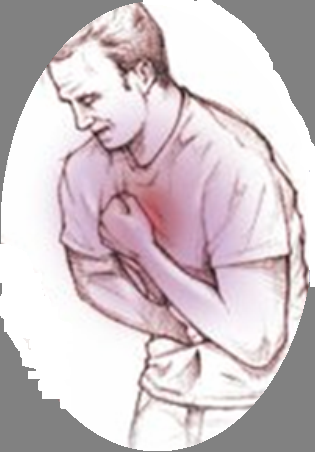 DRUGS USED IN TREATMENT OF ANGINA
Agents that improve symptoms & ischemia
Organic nitrates
Calcium channel blockers
Potassium channel openers
-adrenoceptor blockers
Metabolically acting agents
Others
Vasodilators.
Agents that improve prognosis
Aspirin /
     Other antiplatelets
Statins
ACE Inhibitors
-AD blockers
ANTIANGINAL DRUGS
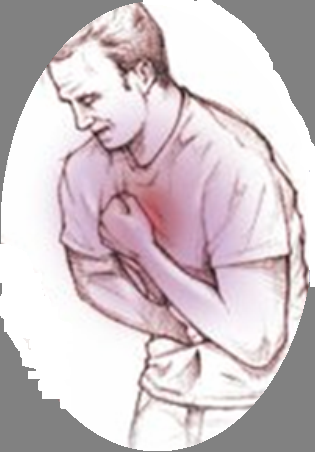 DRUGS USED IN TREATMENT OF ANGINA
Vasodilators.
NITRODILATORS
Release NO via enzymatic reaction
Release NO spontaneously
ORGANIC NITRATES
Na NITROPRUSSIDE
ANTIANGINAL DRUGS
ANTIHYPERTENSIVES
Short Acting
Long Acting
Nitroglycerine [GTN]
Amyl Nitrite
Isosorbide mono & dinitrate
Erythrityl tetranitrate 
Pentaerythritol tetranitrate
Unstable angina
Heart Failure
Rapid
Slower
For terminating an acute attack
For long-term prophylaxsis
I.V. or infusion
Oral sustained release Transdermal patches
Preparations; 
can influence a change in indications
Sublingual
ANTIANGINAL DRUGS
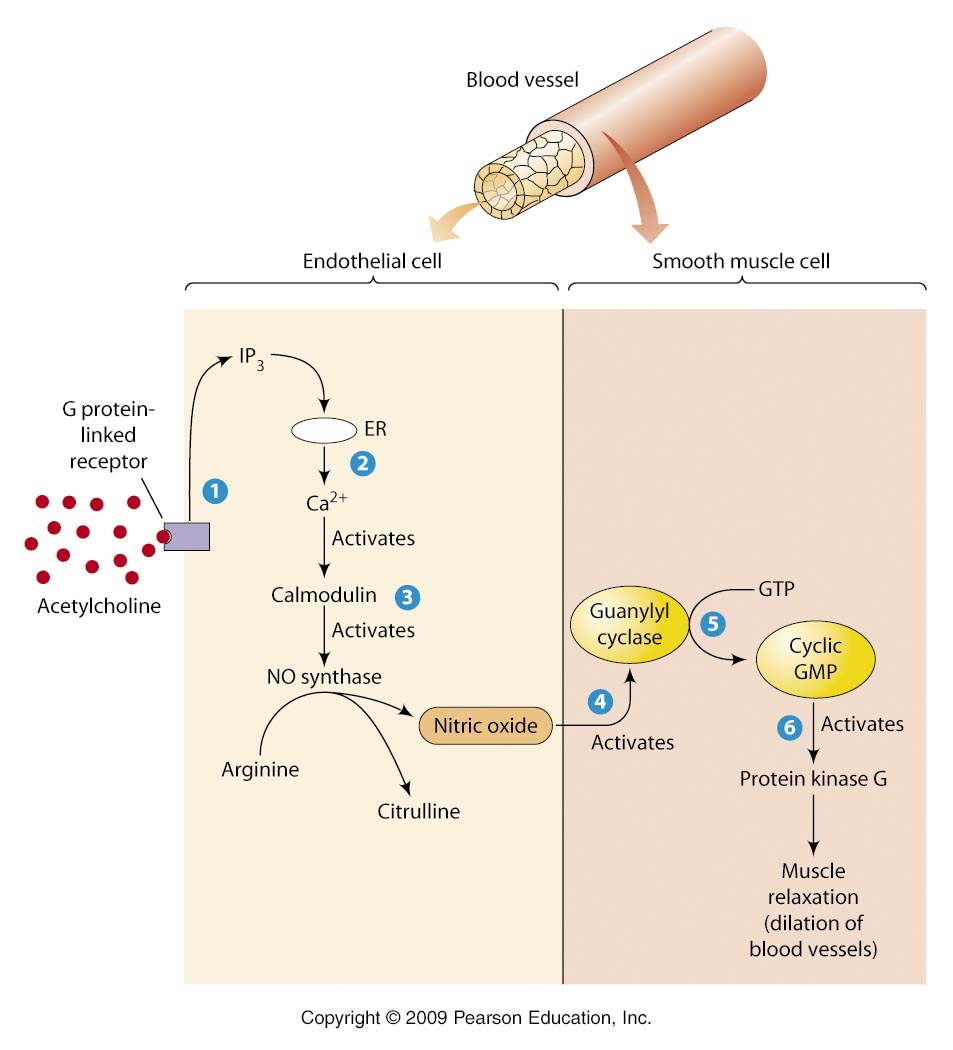 ORGANIC NITRATES
Nitrates 

Nitrosothiols 

Nitrite Ion in endothelial cell (EC)

Acts as NO donner
Mimick action of 
Endogenous NO
Endothelial Cell [EC]
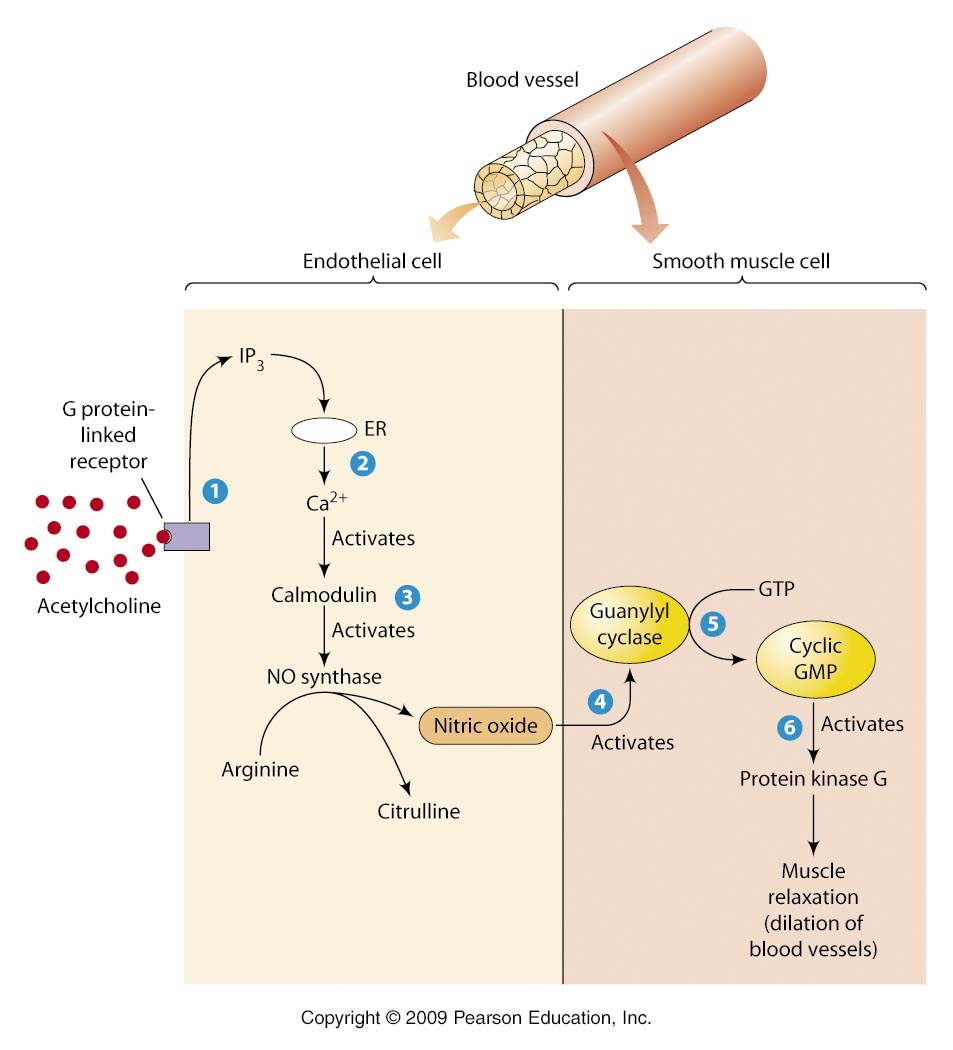 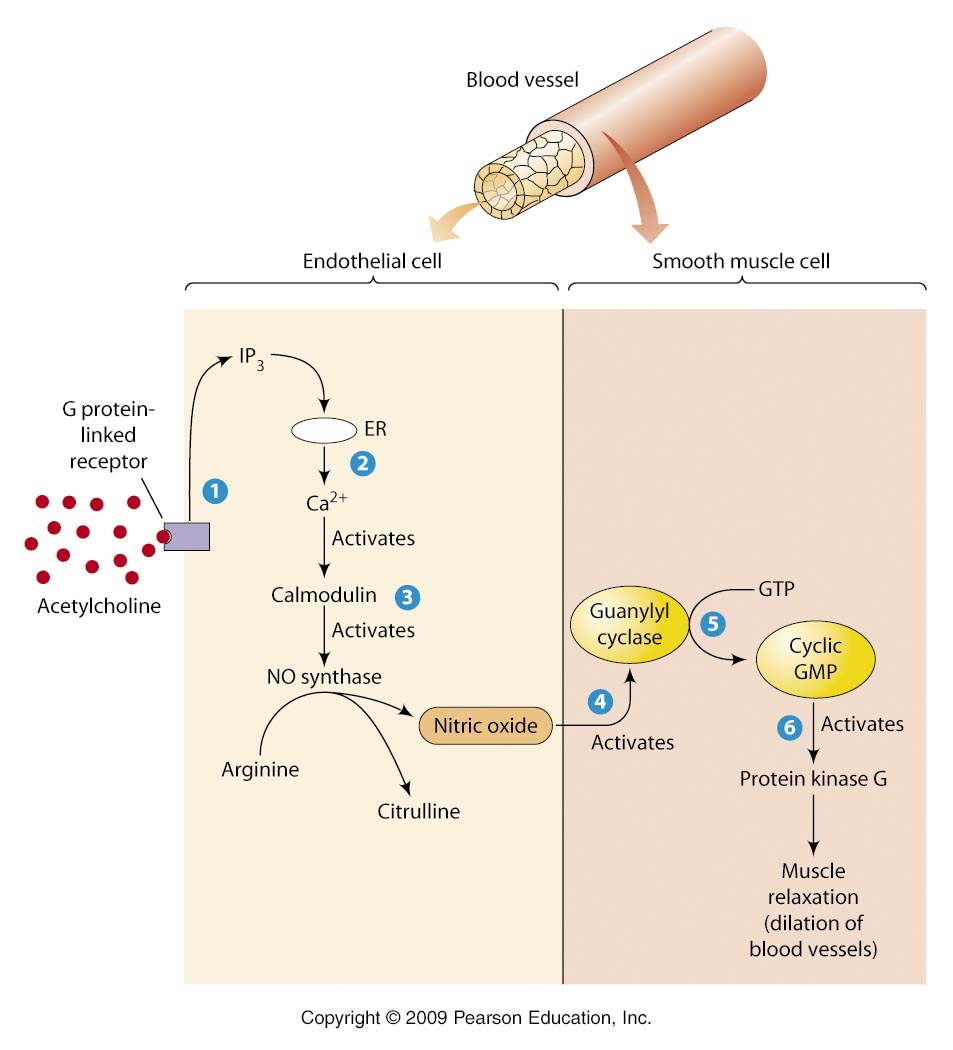 Diffusion
Vascular Smooth Muscle [ VSMC]
?
Mechanism
O2
In VSMC [ In SMC ]
Binds soluble GC
Formation of cGMP
Activation of PKG
RELAXATION
H2O
Phosphorylate
PKG
P
MLCK
MLCK
Inactive form
Active form
P
MLC
MLC
Relaxation
Contraction
Actin
N.B. NO is well developed in Arteriolar > Venular System
         Exogenous NO donners act on Venular > Arteriolar system
Pharmacodynamic Actions
ORGANIC NITRATES
1. Anti-Anginal Actions
 Myocardial Oxygen Supply; 
Dilatation of large coronary vessels.
Redistribution of coronary flow from normal to ischemic region.
Dilatation of collaterals.
 Myocardial Oxygen Demand by cardiac work indirectly ; 
Venodilatations: of capacitance vessels preload   central venous P  CO
Arteriolar vasodilatation:  peripheral resistance &  afterload (reflex tachycardia???)  BP at high dose
Platelet Aggregation
Endothelial protective action  leukocyte-endothelial interactions (anti-inflammatory); antiatherogenic potentials
2. Other Pharmacodynamic Actions
SMC Relaxation of 
Bronchi NO activates cGMP in BSMC  bronchodilatation 
Gastrointestinal tract & biliary system
Genitourinary tract
ORGANIC NITRATES
CV  effects of Nitrates on Preload & Afterload
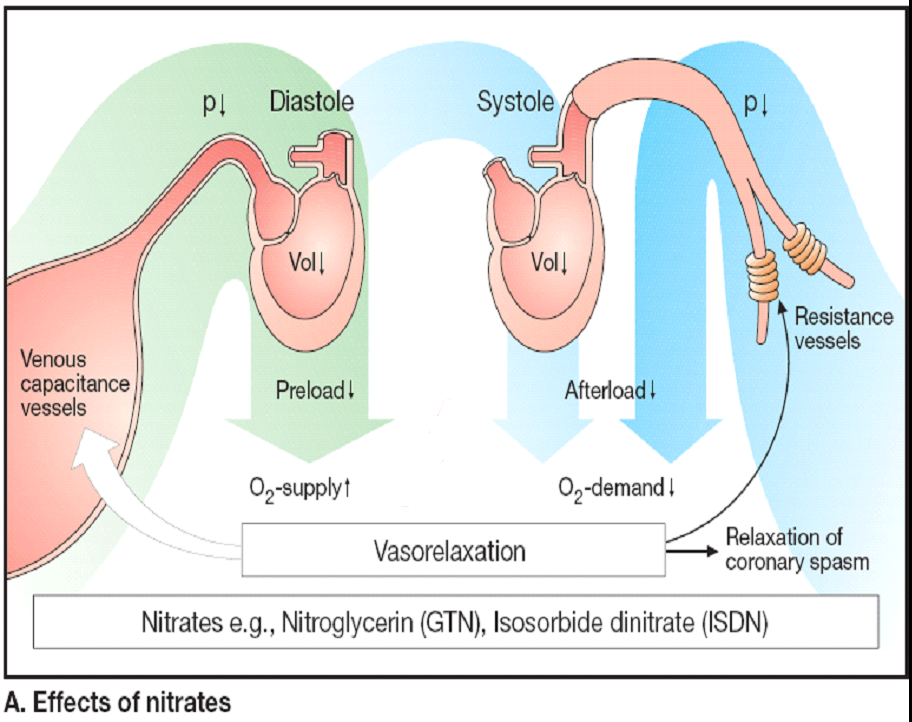 ORGANIC NITRATES
How Nitrates increases flow to ischemic zone ?
With Nitrates
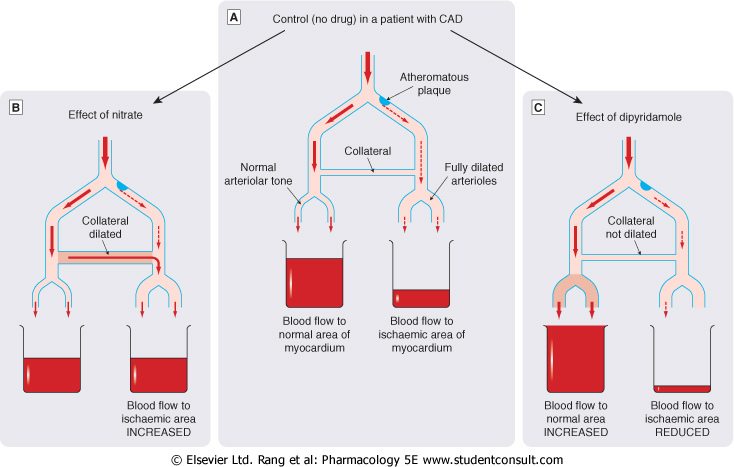 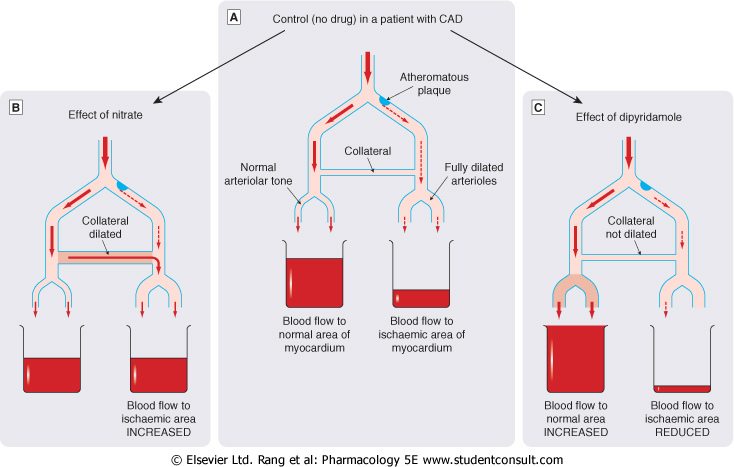 In Ischemia
Pharmacokinetics
ORGANIC NITRATES
Nitroglycrine [GTN]; 
Significant first pass metabolism occurs in the liver (10-20%) bioavailability 
(so sublingual or via transdermal patch)
Oral isosorbide dinitrate & mononitrate
Very well absorbed & 100% bioavailability
The dinitrate undergoes denitration to two mononitrates both possess antianginal activity (t1/2 1-3 hours)  Further denitrated metabolites conjugate to glucuronic acid in liver.  Excreted in urine.
Indications
IN STABLE ANGINA; 
       Acute symptom relief  sublingual GTN 
  Prevention;  Persistant prophylaxis  Isosorbide mono or dinitrate
                          Situational prophylaxis   as before exercising, climbing…etc
 				            sublingual GTN
 IN VARIANT ANGINA sublingual GTN 
 IN UNSTABLE ANGINA  IV GTN
Refractory AHF  IV GTN
 CHF  Isosorbide mononitrate + hydralazine [ if contraindication to ACE Is ] 
 AMI IV GTN
Preparations
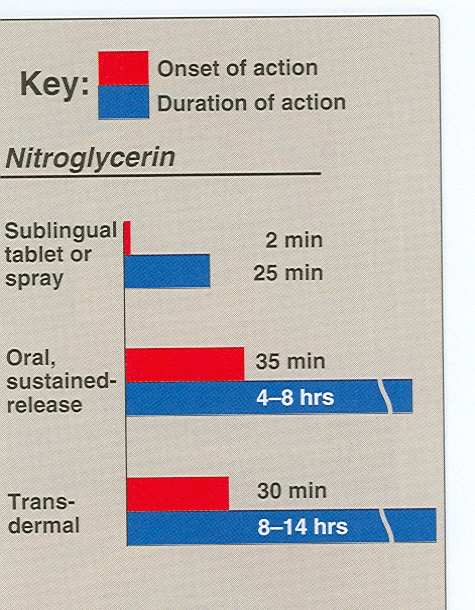 Nitroglycerine
Sublingual tablets or spray
Transdermal patch 
Oral or bucal sustained release
I.V. Preparations
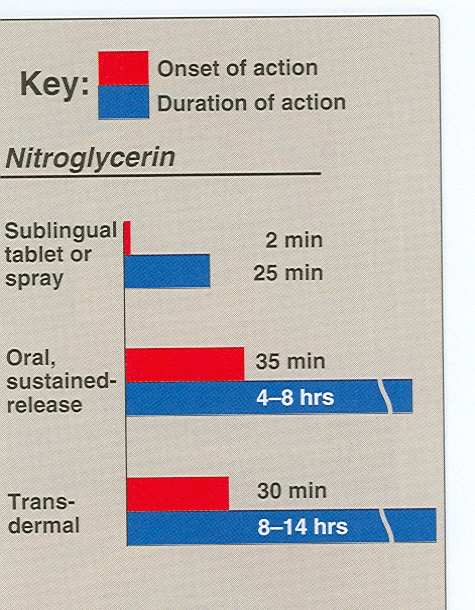 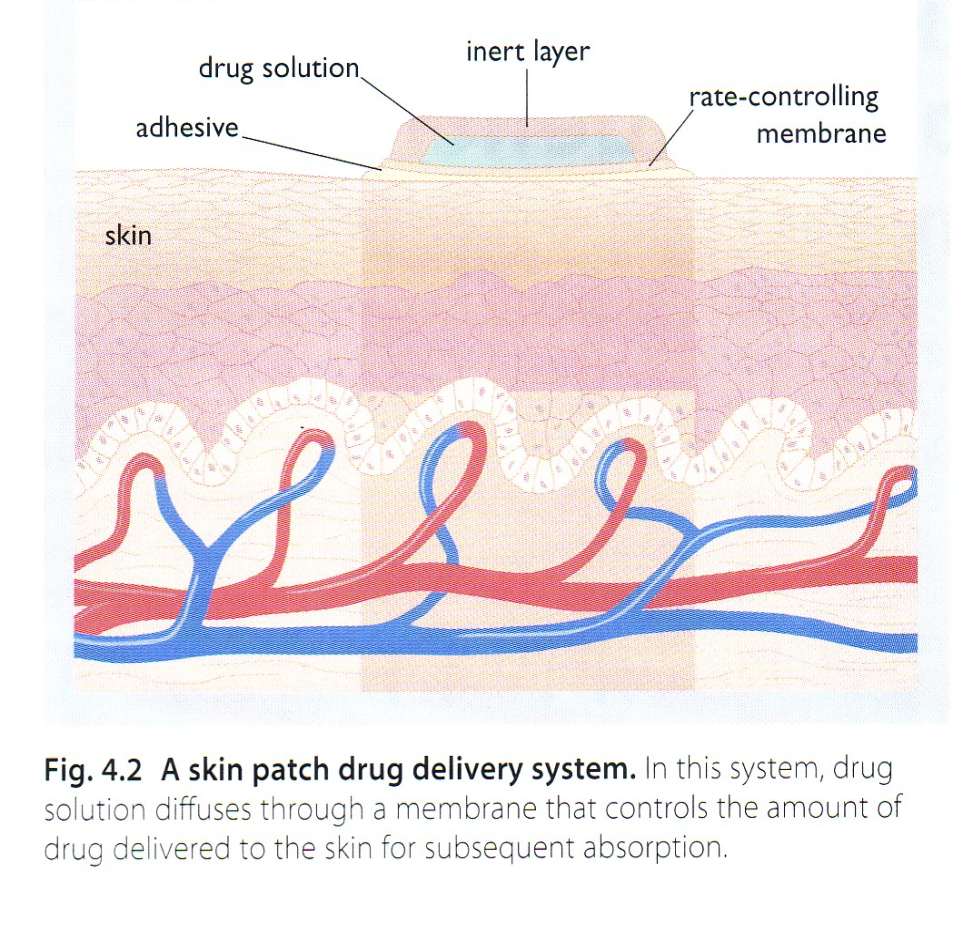 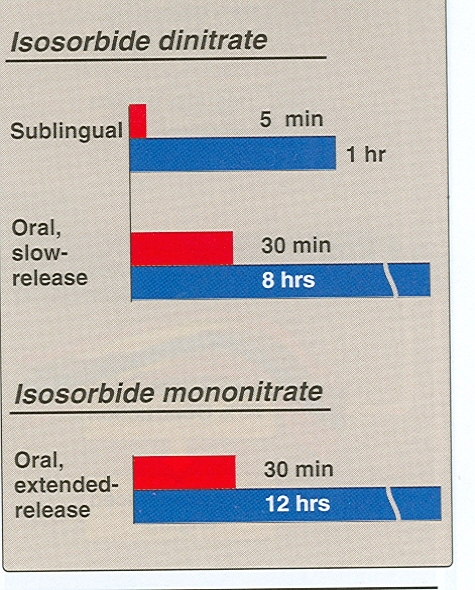 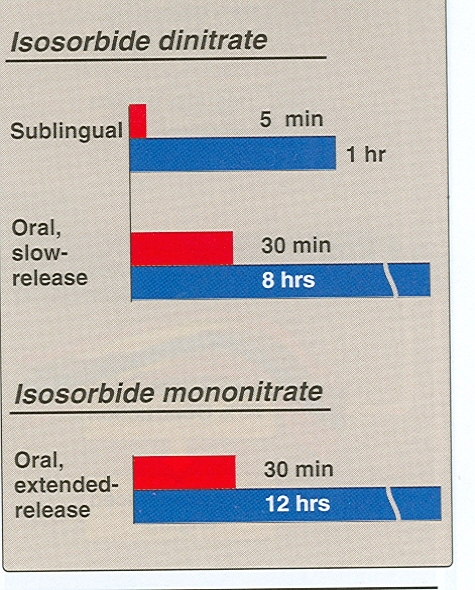 Isosorbide dinitrate & mononitrate 
Dinitrate Sublingual tablets 
Dinitrate Oral sustained release
Mononitrate Oral sustained release
Infusion Preparations
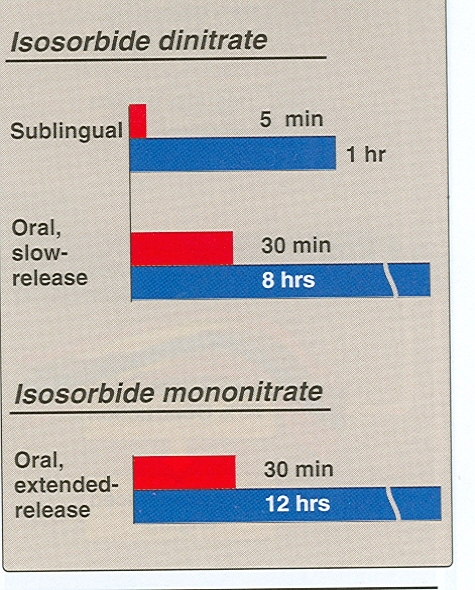 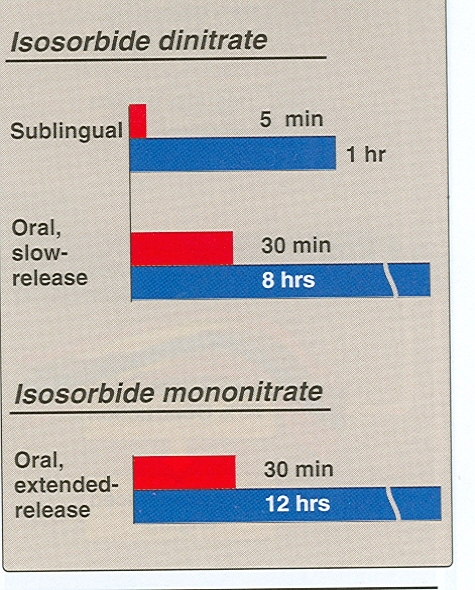 ORGANIC NITRATES
ADRs
Postural hypotension with reflex tachycardia: especially if the     patient is standing stationary. 
 Nitrite syncope with fainting & collapse due to  dilatation of     venous capacitance vessels + severe  of venous return  CO     & BP. 
    Nitrite syncope is treated by putting the patient in a low head position. 
Flushing of blush area (face, neck and upper trunk) is unpleasant
Throbbing headache (>common) & tendency to  intra-cranial     pressure  used cautiously in cerebral bleeding &  head trauma
Drug rash.
Visual disturbance.
 Carcinogenesis
 Met-hemoglobinemia 
    (in overdose & accidental poisoning)
ORGANIC NITRATES
NIRATE TOLERANCE
Loss of vasodilator response of nitrates on use of long-acting preparations (oral, transdermal) or continuous intravenous infusions, for more than a few hours without interruption.
Magnitude of tolerance is a function of dosage & frequency of use.
Causes
 After 1st day of continuous nitrates, compensatory neurohormonal counter-regulation occurs (RAAS, NE, Vasopressin ….etc activation) therapeutic efficacy (PSEUDOTOLERANCE). 
 After 3 days, dysfunction of ECs & VSMC occur by many different molecular  mechanisms, aside the partial depletion of free-SH groups that permits formation of nitrosothiols from the organic nitrate to give NO (TOLERANCE)
Nitrate tolerance can be overcomed by:
Smaller doses at increasing intervals (Nitrate free periods twice a day).
Giving drugs that maintain tissue SH group e.g.  Captopril.
Precautions during nitrate therapy
ORGANIC NITRATES
10 hours nitrate free period.
 Never stop nitrate therapy suddenly.
 Do not take double dose.
 Do not use after expiry date; GTN is 
volatile; shelf-life ~6w after opening
Must be stored in cool, tightly capped                          dark container, no cotton wool or others.
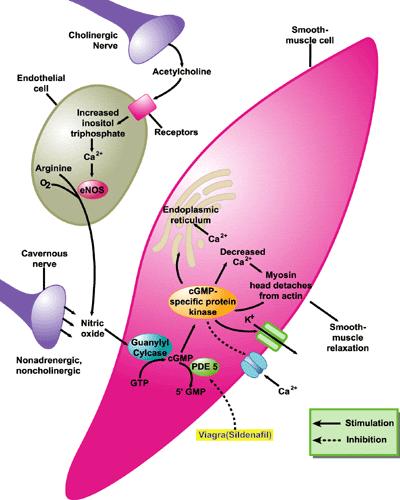 Contraindication
Known sensitivity to organic nitrates. 
Glaucoma; nitrates  aqueous formation
 Head trauma or cerebral haemorrhage
    Increase intracranial pressure .
 Uncorrected hypovolemia
 Concomitant administration of PDE5 Inhibitors that are used      for the treatment of erectile dysfunction  BP Myocardial Ischemia
VSMC
Dilatation
PDE5 Inhibitors
ORGANIC NITRATES
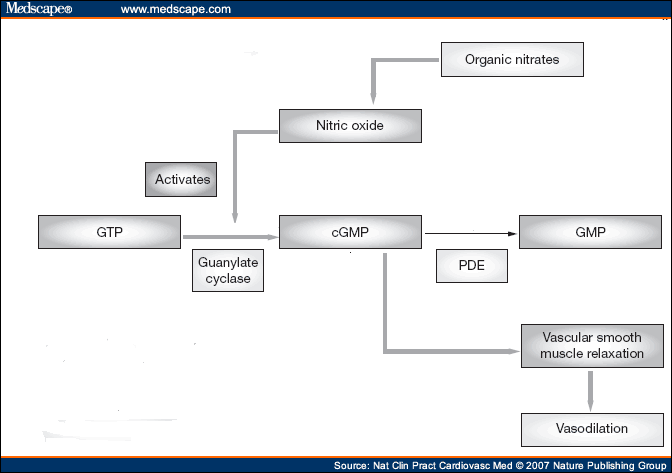 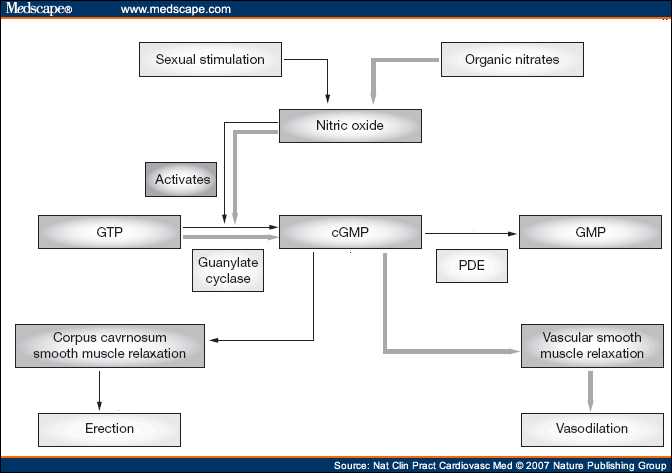 PDE5 Is
X
cGMP
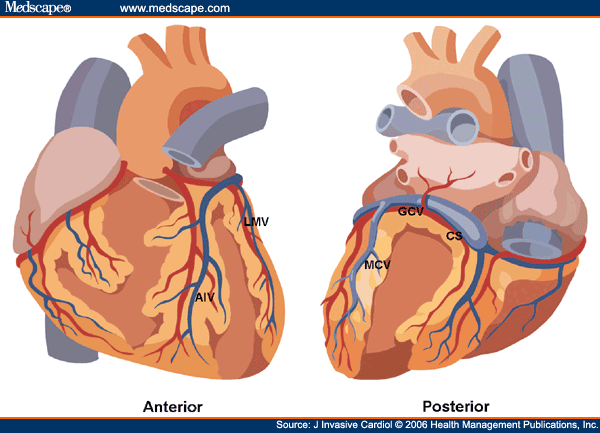 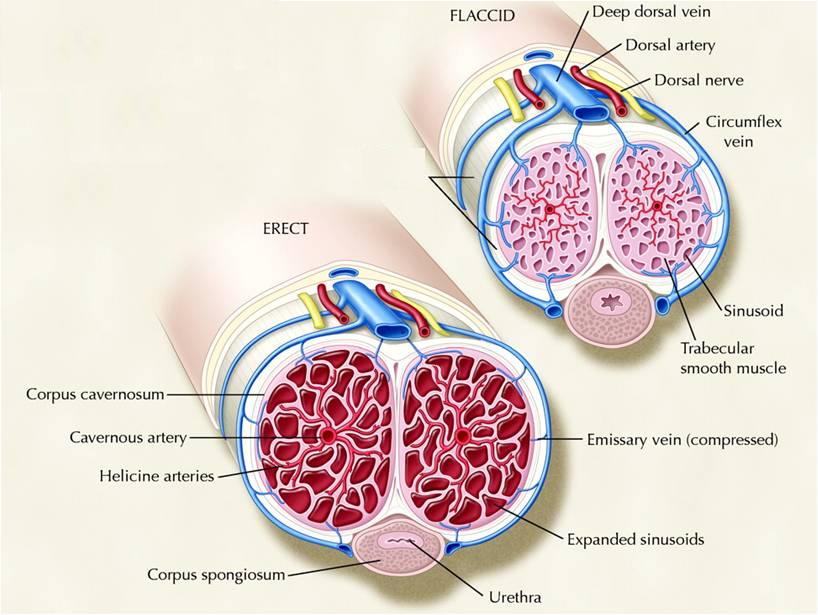 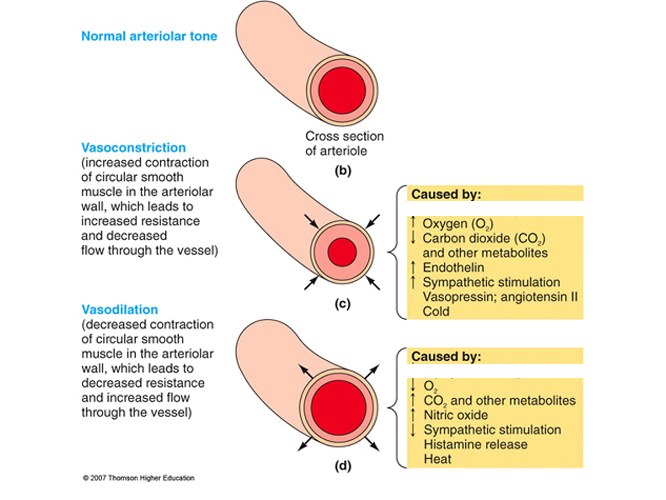 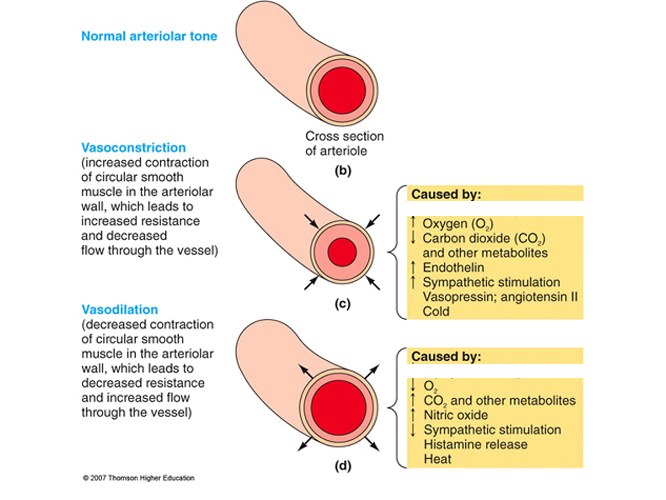 Vasodilatation
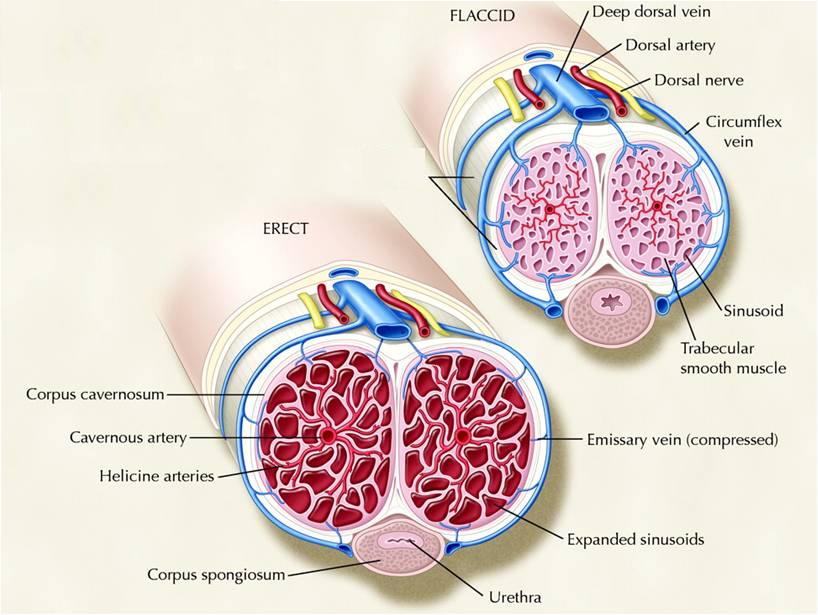 BP
coronary perfusion
MYOCARDIAL ISCHEMIA
Quiz?
Nitroglycerin, either directly or through reflexes, results in which one of the following effects?
(A) Decreased heart rate                                          
(B) Decreased venous capacitance                                  
(C) Increased afterload                                           
(D) Increased cardiac force                                       
(E) Increased preload
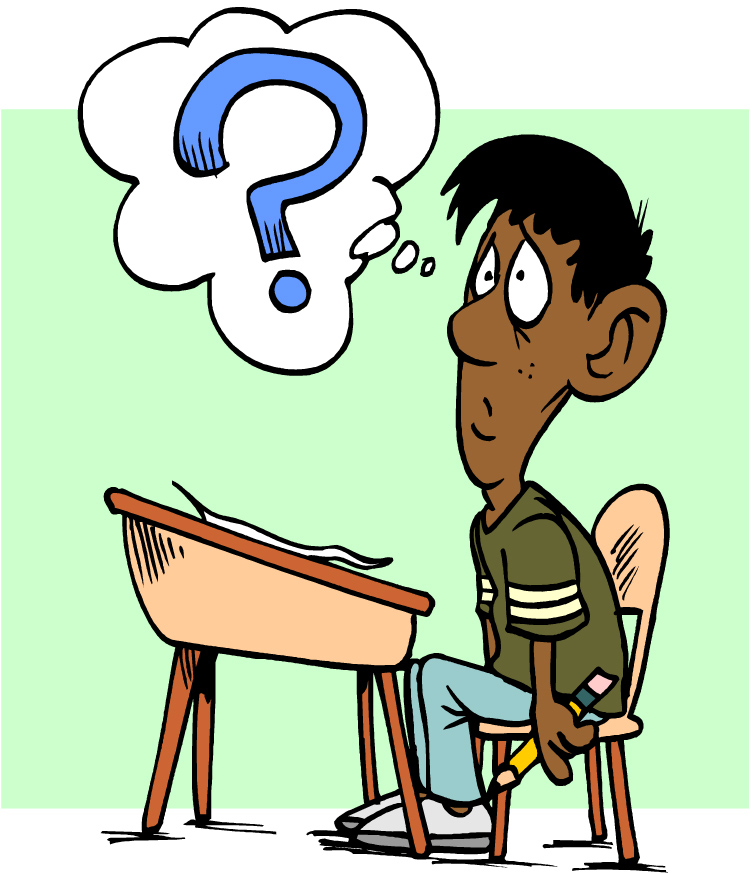 Quiz?
An active metabolite of
another drug and an active
antianginal drug for oral
administration in its own right.       
(A) Isosorbide dinitrate
(B) Amylnitrite           
(C) Isosorbide mononitrate
(D) Nitroglycerin
(E) Pentaerythritol tetranitrate
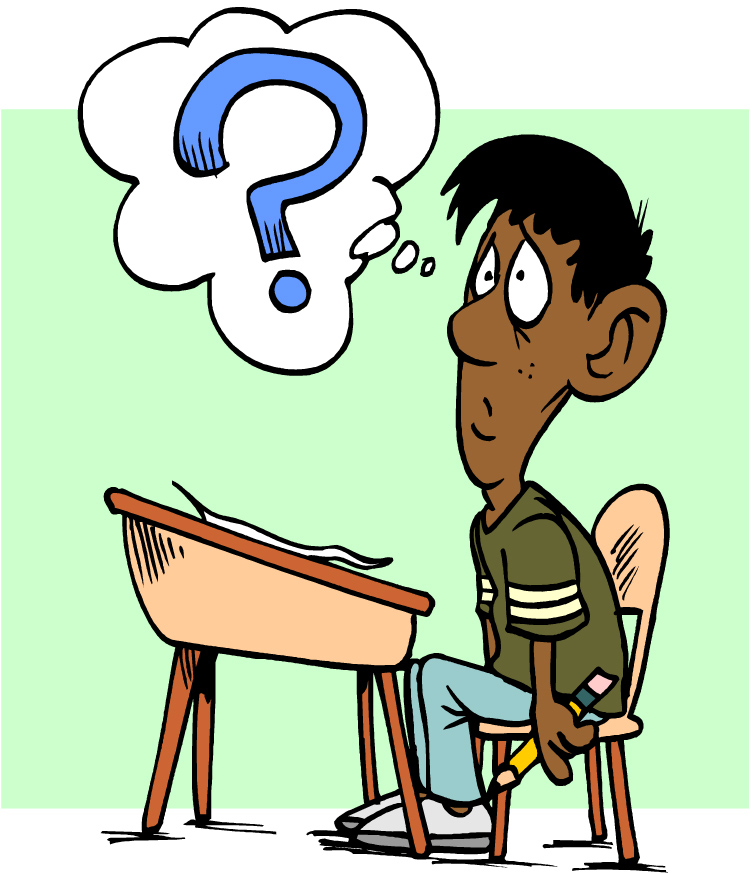 Quiz?
A side effect least likely to be seen with nitroglycerin:
A-  headache
B-  dizziness
C-  palpitations  
D-  cancer of oesophagus
E-  flushing
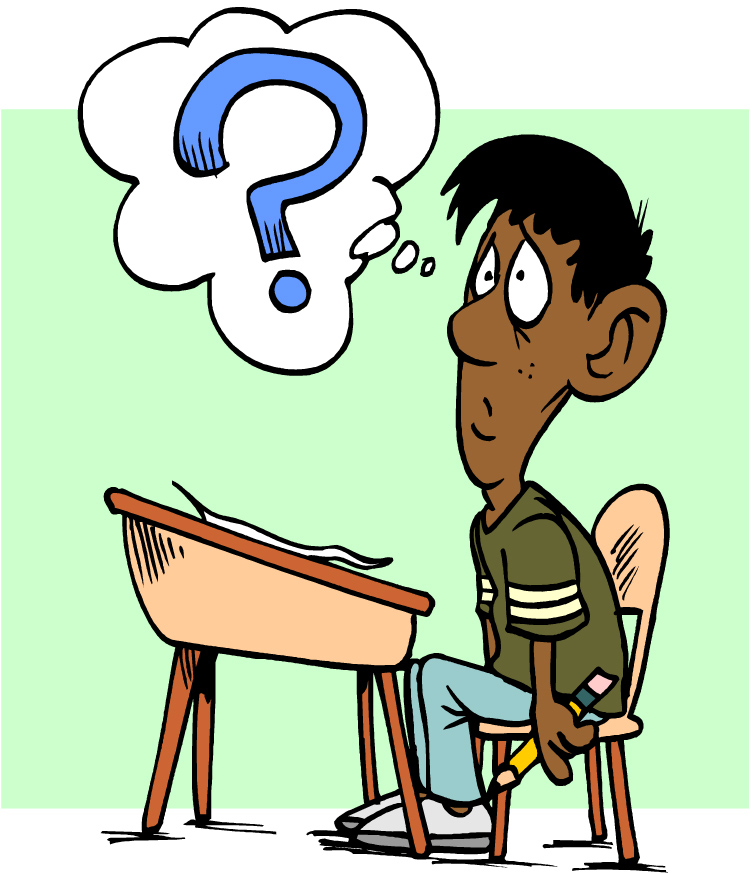 Quiz?
An active metabolite of
another drug and an active
antianginal drug for oral
administration in its own right.       
(A) Isosorbide dinitrate
(B) Amylnitrite           
(C) Isosorbide mononitrate
(D) Nitroglycerin
(E) Pentaerythritol tetranitrate
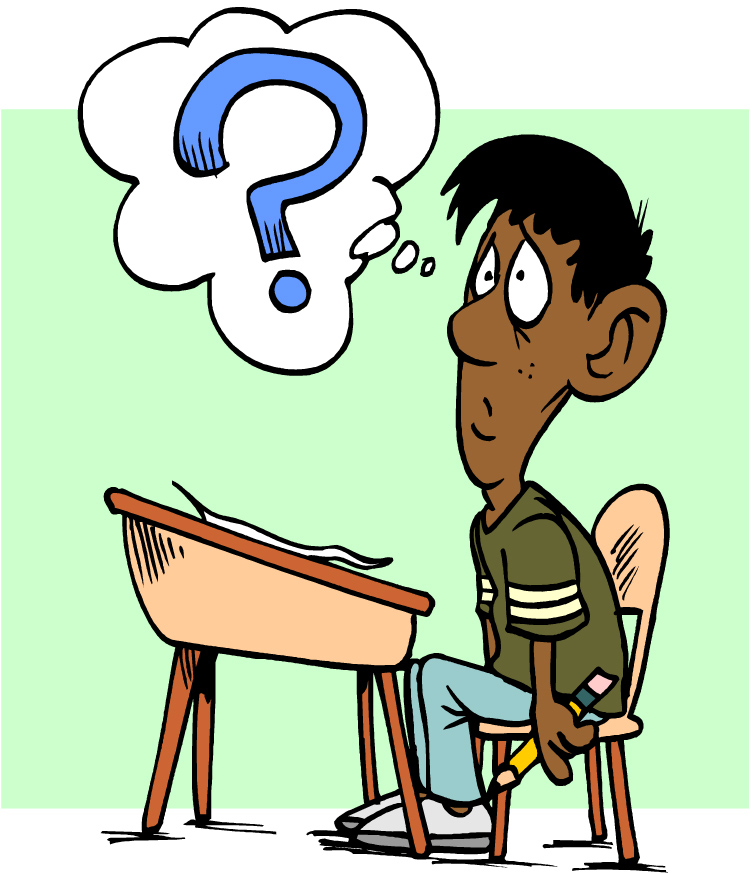 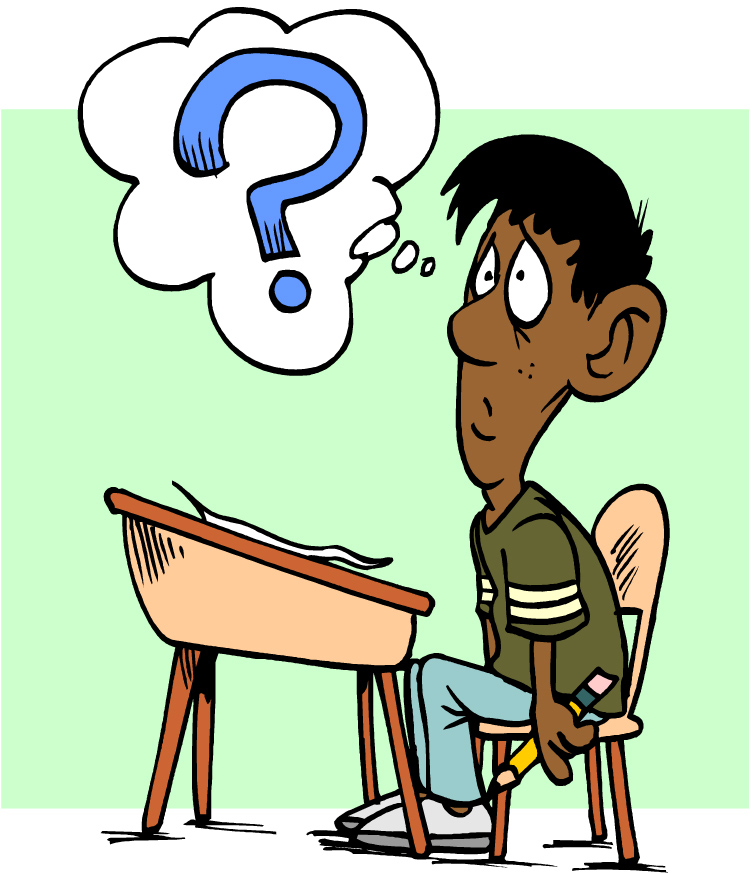 Quiz?
Nitroglycerin produces all the following effects except:-                       
relaxes vascular smooth muscles      
(B) is associated with tolerance more
commonly with transdermal patches than sublingual tablets                                    
(C) causes reflex tachycardia                                            
(D) is relatively more selective for arteriolar than for venous smooth muscles                                                 
(E) may relieve biliary colic